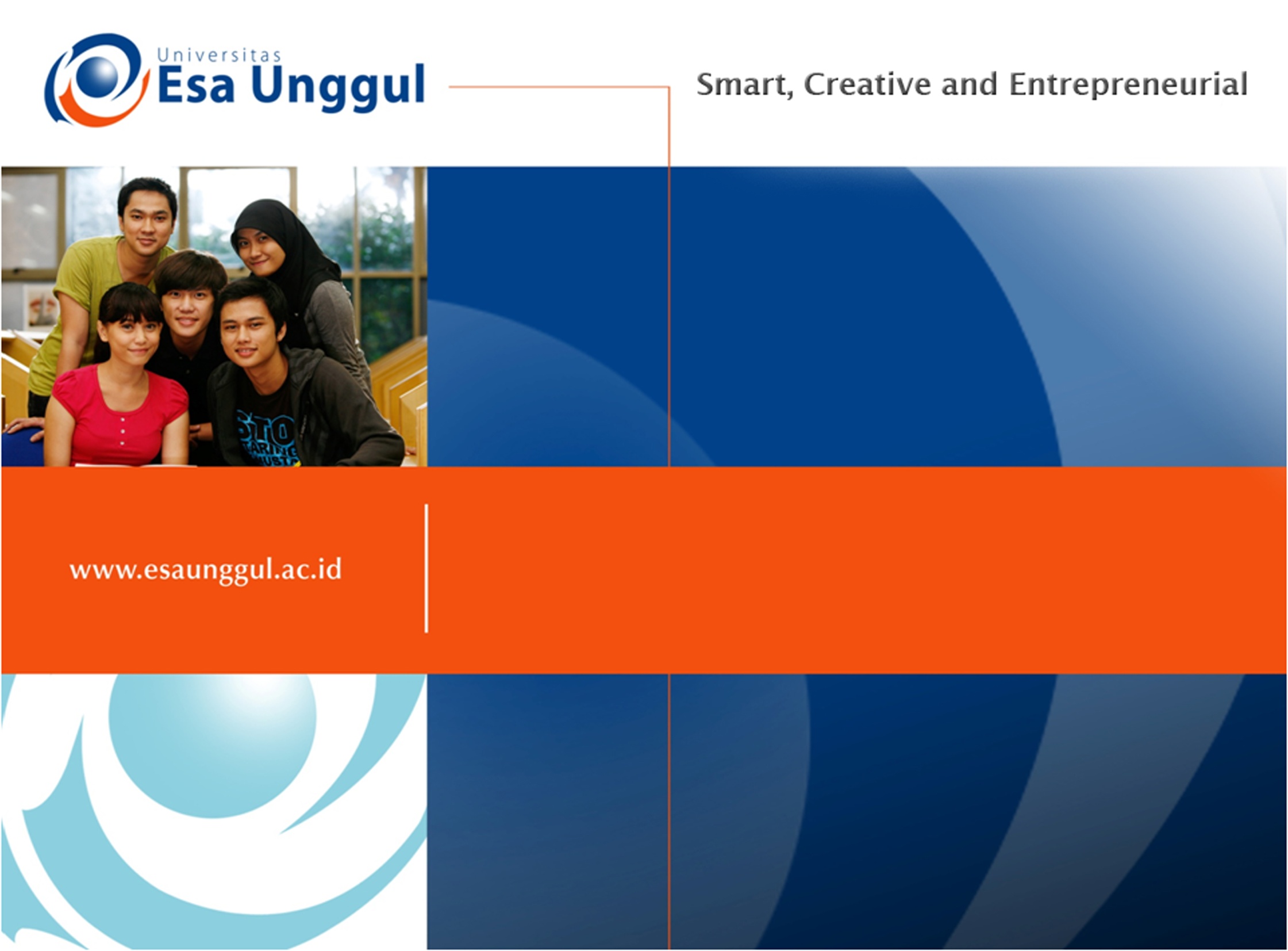 PEMANFAATAN MEDIA DALAM KOMUNIKASI KESEHATAN

PERTEMUAN  5
NAURI ANGGITA TEMESVARI, SKM., MKM
PRODI MIK, FIKES
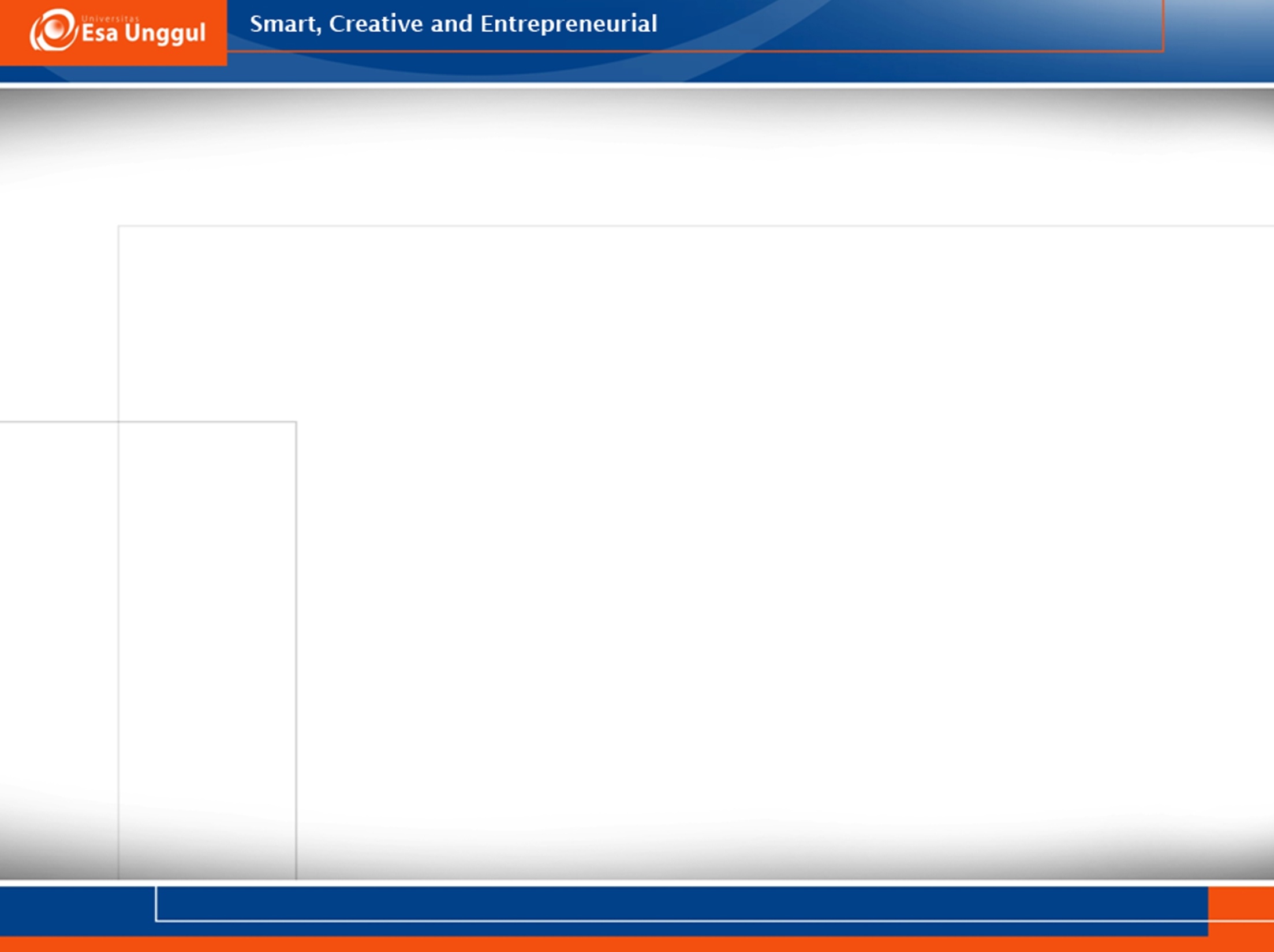 KEMAMPUAN AKHIR YANG DIHARAPKAN
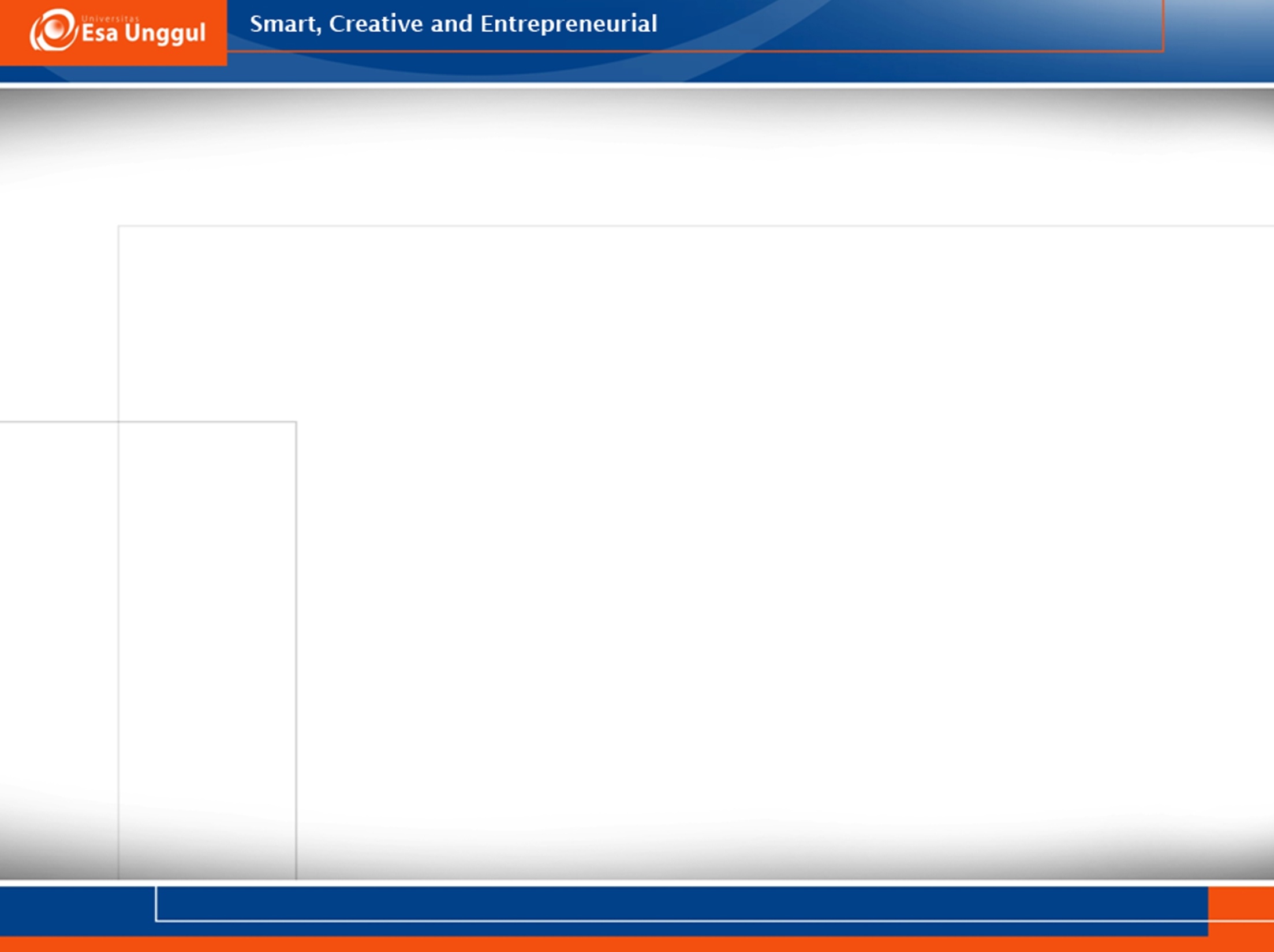 Metodologi Penyusunan Program Komunikasi Kesehatan 
(a decision-making approach)
Assess
Plan
Prepare material
Evaluate
Implement
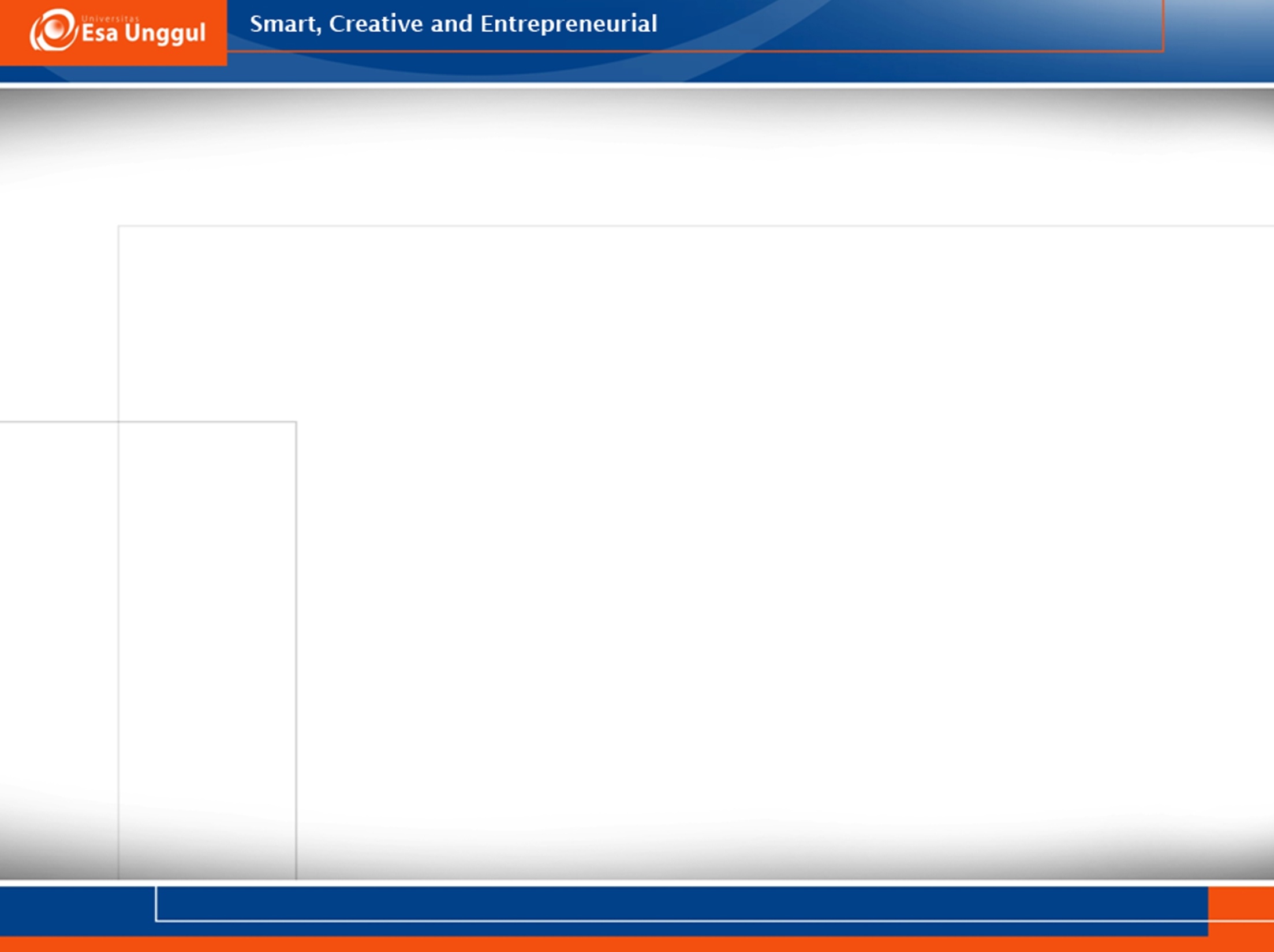 FIVE STEP METHODOLOGY
Assessing
Planning
Developing, testing materials, and refining the elements of plan
Implementing communication activities
Evaluate communication effects
ASSESSING
An assessment of yhe the communication needs of the expanded on :
 Practices are being promote
 Which are the primary target groups is to reach
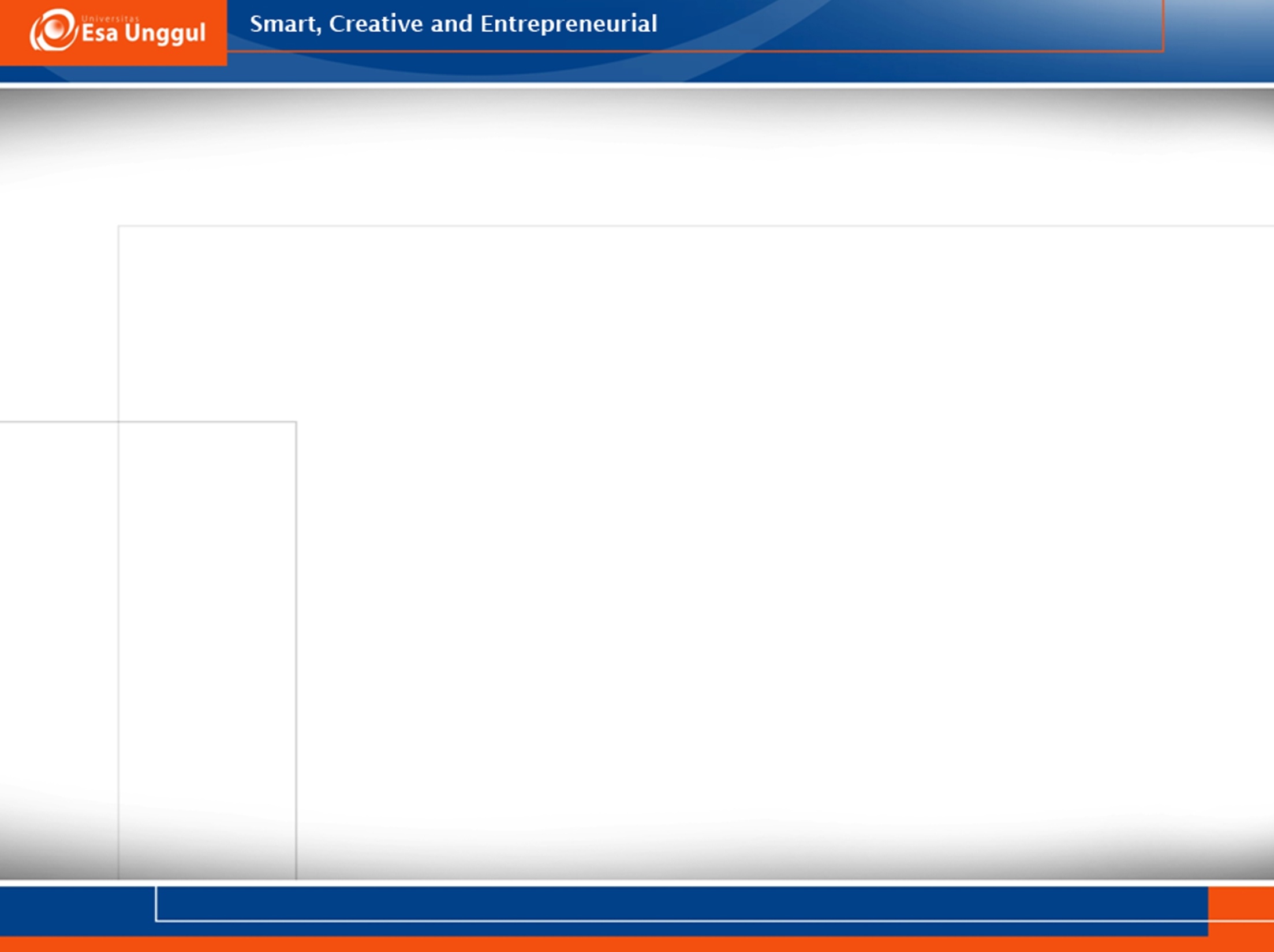 PLAN
Target audience
The health practice to be promoted
The channels of communication
The strategy to be used
DEVELOP, TEST, REFINE
What communication material do we need to produce,and what will be the purpose of each of these material?
 What is media mix,or the combination of  communication channels, that will we use?
How are we going to reach the network with messages about the communication program?
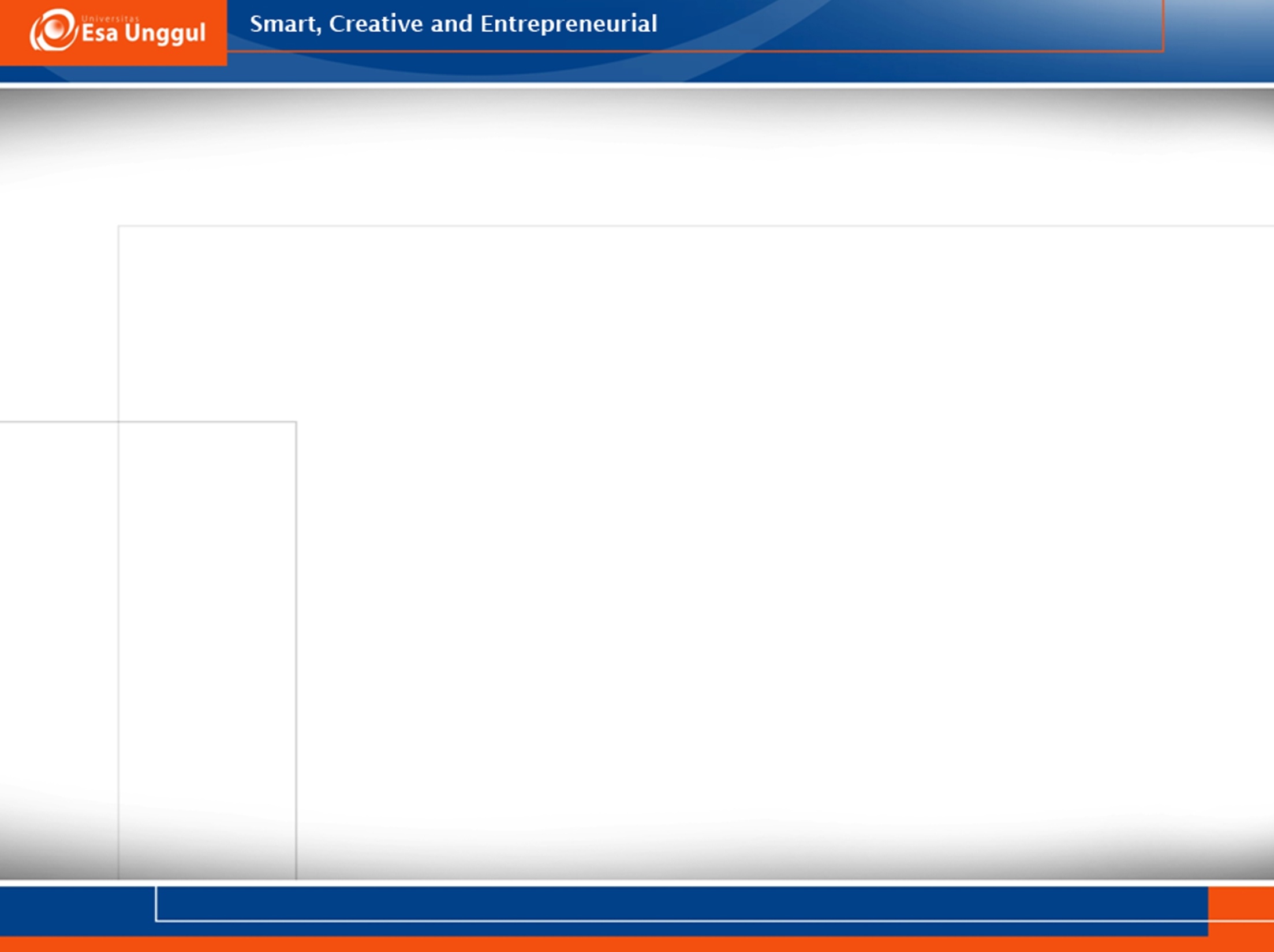 IMPLEMENT
Ready to deliver that messages
Question :
	- Are the massages reaching the target audience ?
	- Are the materials reaching ?
	- Are there any operational problems ?
EVALUATE COMM. EFFECT
 Regular monitoring of the comm. program
 Pre- and post-campaign measures of knowledges, and attitudes
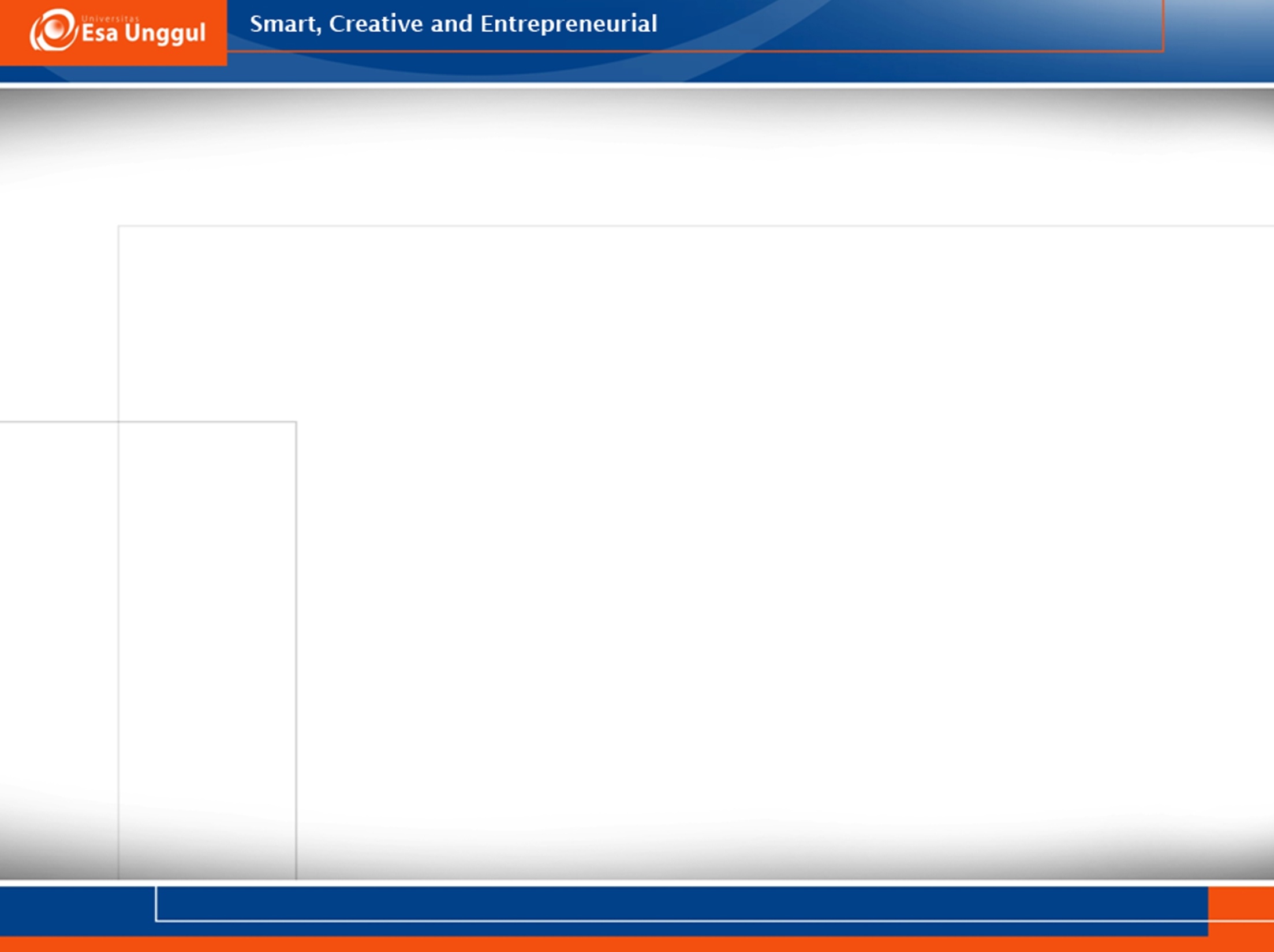 LANGKAH PENETAPAN MEDIA
1.      Menetapkan tujuan
	Tujuan harus relaistis, jelas, dan dapat diukur (apa yang diukur, siapa sasaran yang akan diukur, seberapa banyak perubahan akan diukur, berapa lama dan dimana pengukuran dilakukan). Penetapan tujuan merupakan dasar untuk merancang media promosi dan merancang evaluasi.
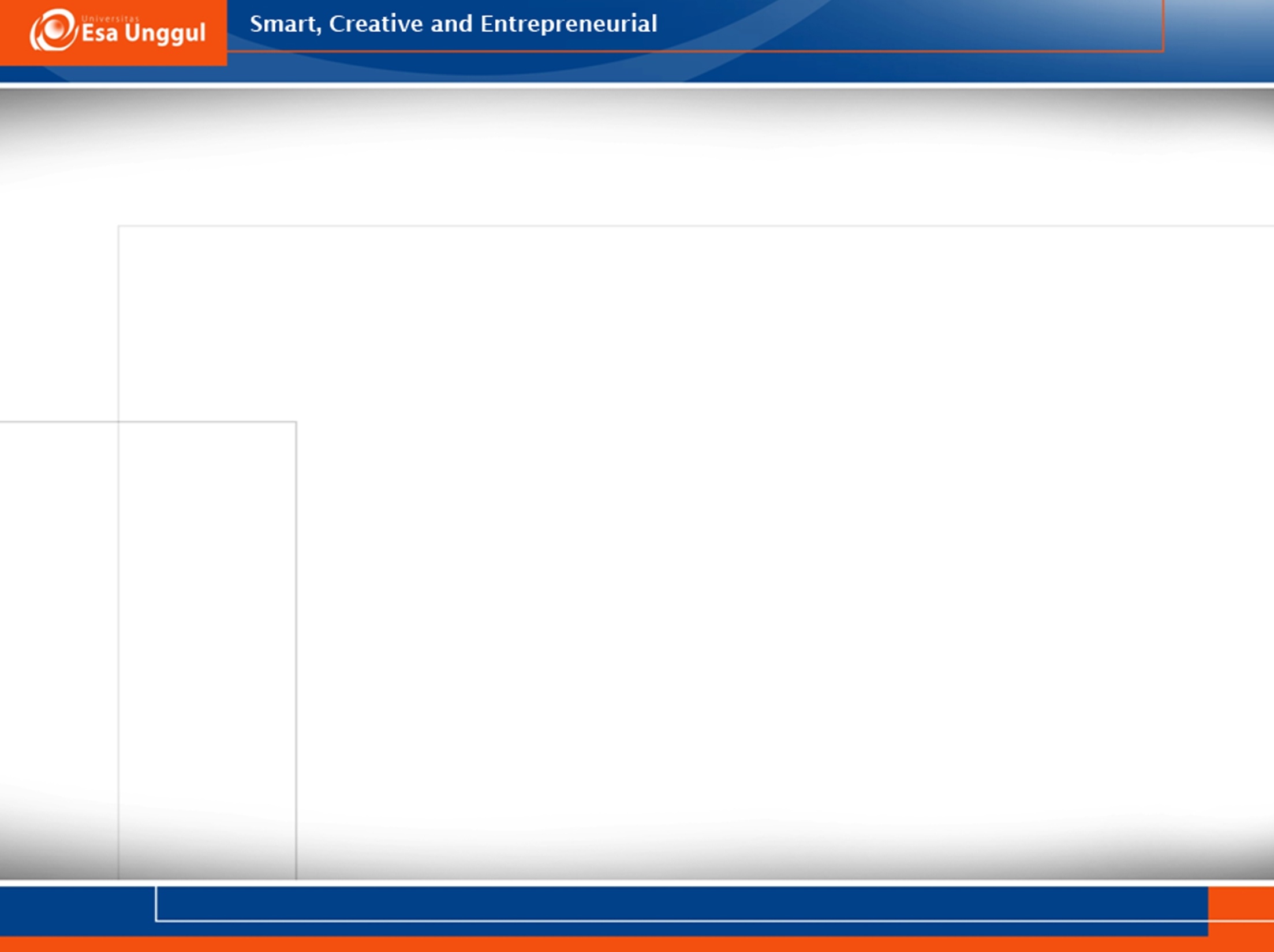 LANGKAH PENETAPAN MEDIA
2.      Menetapkan segmentasi sasaran
	Segmentasi sasaran adalah suatu kegiatan memilih kelompok sasaran yang tepat dan dianggap sangat menentukan keberhasilan promosi kesehatan. Tujuannya antara lain memberikan pelayanan yang sebaik-baiknya, memberikan kepuasan pada masing-masing segmen, menentukan ketersediaan jumlah dan jangkauan produk, serta menghitung jenis dan penempatan media.
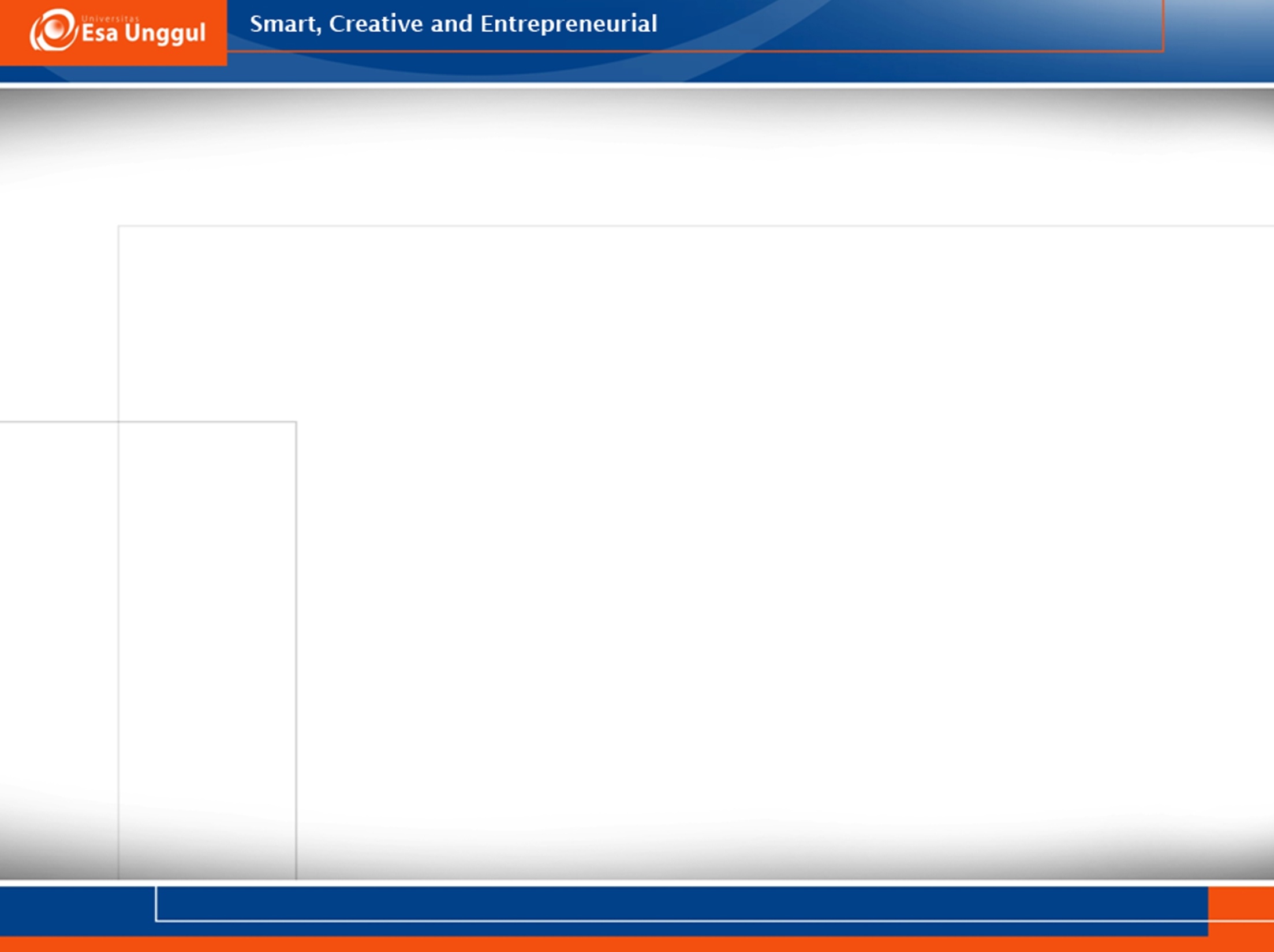 LANGKAH PENETAPAN MEDIA
3.      Memposisikan pesan (positioning)
	Memposisikan pesan adalah proses atau upaya menempatkan suatu prosuk perusahaan, individu atau apa saja ke dalam alam pikiran sasaran atau konsumennya. Positioning membentuk citra.
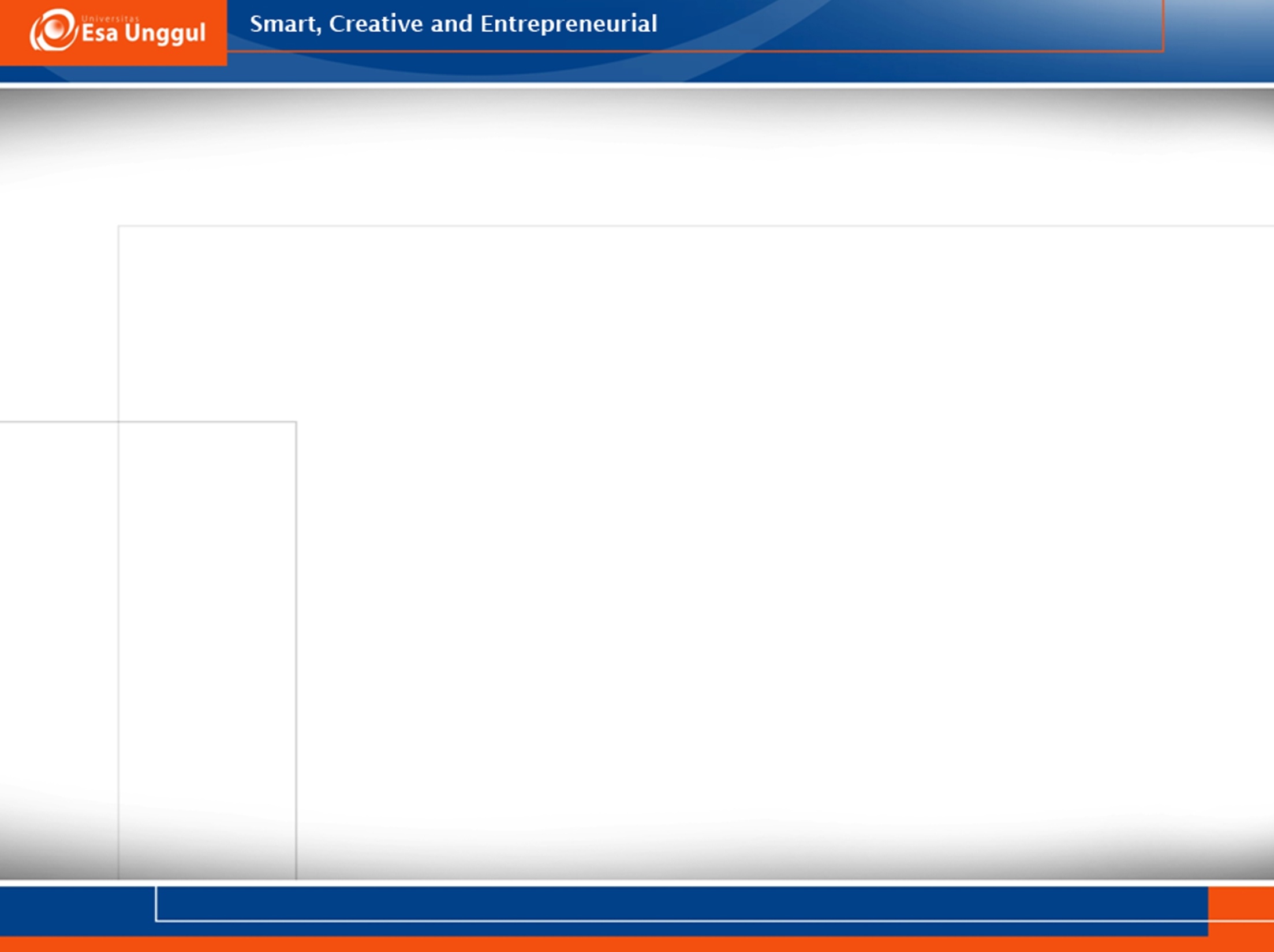 LANGKAH PENETAPAN MEDIA
4.      Menentukan strategi positioning
	Identifikasi para pesaing, termasuk persepsi konsumen, menentukan posisi pesaing, menganalisis preferensi khalayak sasaran, menetukan posisi merek produk sendiri, serta mengikuti perkembangan posisi.
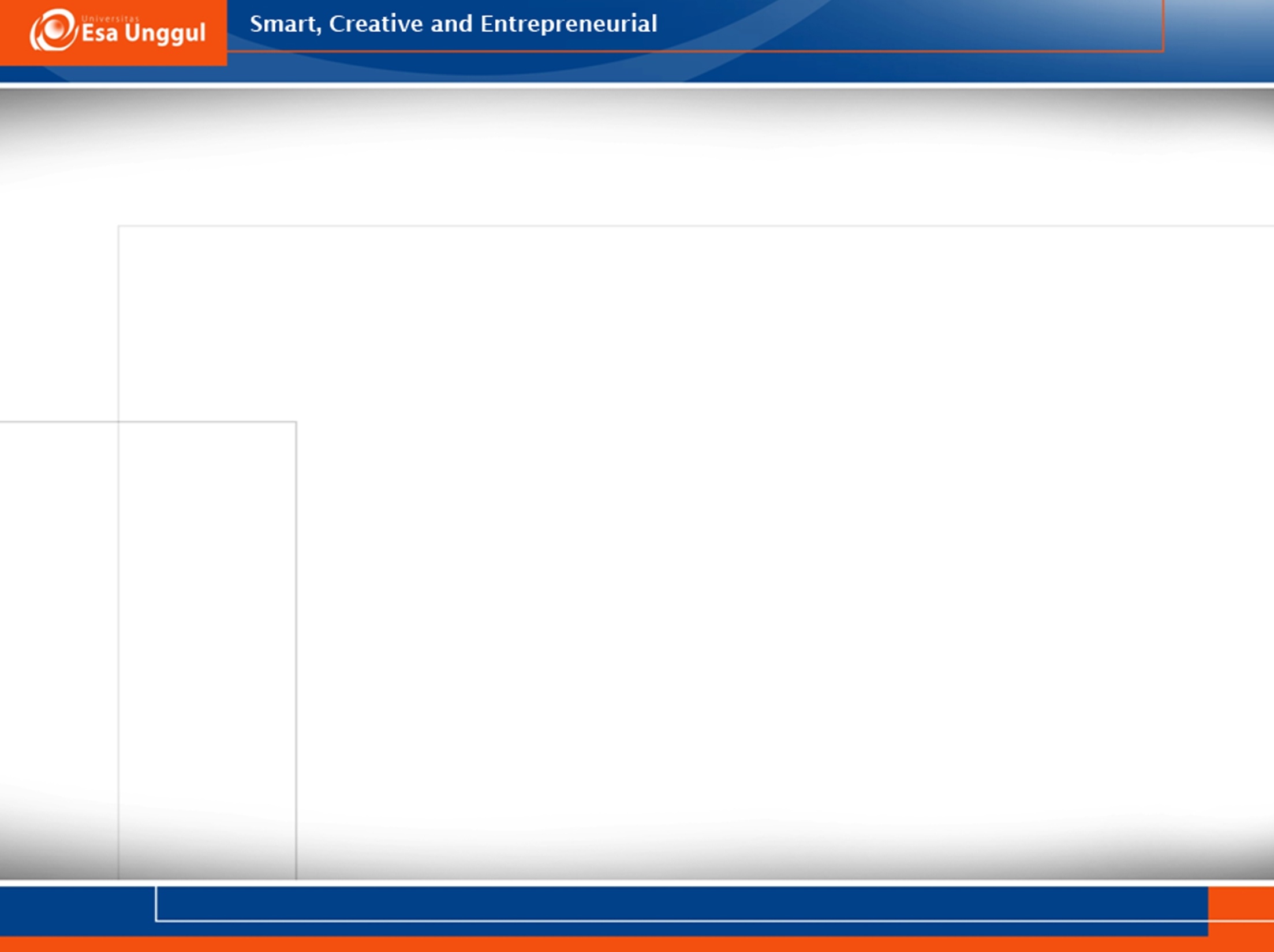 LANGKAH PENETAPAN MEDIA
5.      Memilih media promosi kesehatan
	Pemilihan media didasarkan pada selera khalayak sasaran. Media yang dipilih harus memberikan dampak yang luas. Setiap media akan memberikan peranan yang berbeda. Penggunaan beberapa media secara seremoak dan terpadu akan meningkatkan cakupan, frekuensi, dan efektivitas pesan.